12.2 Eigenvalues andeigenvectors of signals
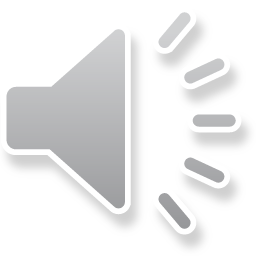 Eigenvalues and eigenvectors of signals
Introduction
In this topic, we will
Examine the advance operator and differential operator
Contrast their behavior with the delay operator and the anti-derivative operator
Find eigenvectors for the first two
We will also find null spaces of the first two, as well
Observe how we can use these eigenvectors to solve various equations
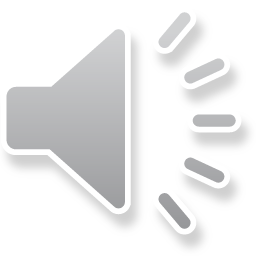 2
Eigenvalues and eigenvectors of signals
Discrete-time signals
Consider the vector space of discrete-time signals:
x = (x[0], x[1], x[2], x[3], …)
The delay operator is defined as  
Dx = (0, x[0], x[1], x[2], …)
It does not have any eigenvectors or eigenvalues, because if
Dx = lx,
     then
(0, x[0], x[1], x[2], …) = l (x[0], x[1], x[2], x[3], …)
Now, if x is not the zero signal, neither is Dx, so D does not have a non-trivial null space
If l ≠ 0, then this is true if and only if x is the zero signal
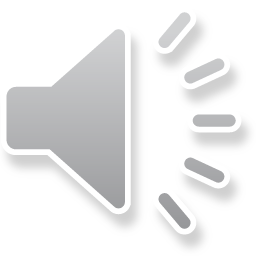 3
Eigenvalues and eigenvectors of signals
Discrete-time signals
Still considering the vector space of discrete-time signals:
x = (x[0], x[1], x[2], x[3], …)
The advance operator defined as  
Ex = (x[1], x[2], x[3] , x[4], …)
Thus has a real (or complex) value l as an eigenvalue
Ex = lx,
     if
(x[1], x[2], x[3], x[4], …) = l (x[0], x[1], x[2], x[3], …)
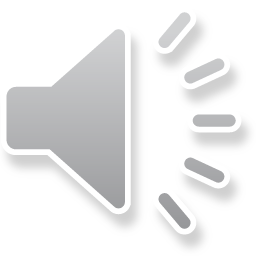 4
Eigenvalues and eigenvectors of signals
Discrete-time signals
Now, if  l = 0, then
(x[1], x[2], x[3], x[4], …) = (0, 0, 0, 0, …)
Thus, an eigenvector corresponding to the eigenvalue l = 0 is
x = (1, 0, 0, 0, …)
Now, if  l ≠ 0, then
(x[1], x[2], x[3], x[4], …) = (lx[0], lx[1], lx[2], lx[3], …)
Thus, if x[0] = 1, then
		x[1] = l
		x[2] = l2
		x[3] = l3
Thus, an eigenvector corresponding to the eigenvalue l is
(1, l, l2, l3, l4, …)
That is, the geometric sequence are the eigenvectors
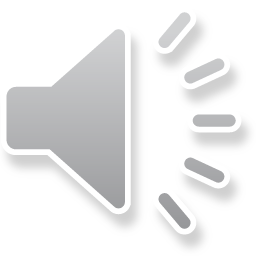 5
Eigenvalues and eigenvectors of signals
Discrete-time signals
Recall that in finite-dimensional vector spaces,	if  A:Rn → Rn then A has at most n eigenvalues

For every real number g, there is an eigenvector with that value g as an eigenvalue
Thus, there are infinitely many eigenvalues, and as many eigenvalues as there are real numbers
Also, the dimension of the eigenspace corresponding to any eigenvalue is one, so given g and (1, g, g 2, g 3, g 4, …),the eigenvectors of g are all scalar multiples of the corresponding geometric sequence
If we consider complex geometric sequences,	there is an eigenvector for every complex value g
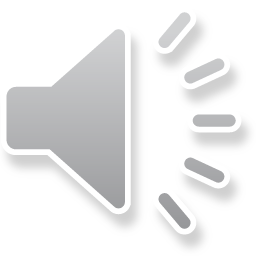 6
Eigenvalues and eigenvectors of signals
Discrete-time signals
First, let us find solutions to
Dx = x0
Thus, if x0 = (x0[0], x0[1], x0[2], x0[3], …), it follows that all solutions are of the form
x = (c, x0[0], x0[1], x0[2], x0[3], …)
Here, c is an arbitrary scalar value
Thus, all solutions are of the form
(0, x0[0], x0[1], x0[2], x0[3], …) + c(1, 0, 0, 0, 0, …)
This is in the null space of E and ED  = I
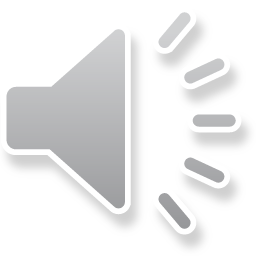 7
Eigenvalues and eigenvectors of signals
Discrete-time signals
Next, let us find solutions to
Ex + a0 x = 0
Substituting our eigensignals into this




Thus, the ratio must be g = –a0
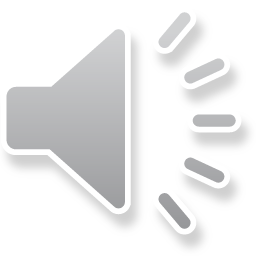 8
Eigenvalues and eigenvectors of signals
Discrete-time signals
For example, given Ex + 2 x = 0, we note that if x[n] = (–2)n  then Ex = –2x and


To view this more clearly:
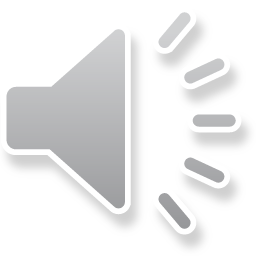 9
Eigenvalues and eigenvectors of signals
Discrete-time signals
Next, let us find solutions to
E2x + a1 Ex + a0 x = 0
Substituting our eigensignals into this




Thus, the ratio g must be a root of the quadratic
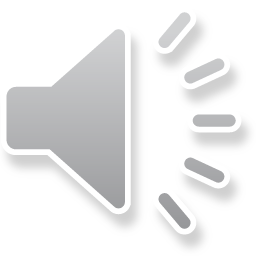 10
Eigenvalues and eigenvectors of signals
Discrete-time signals
For example, given E2x + 7Ex + 12 x = 0
This requires g 2 + 7g + 12 = 0, so g  = –3 or g  = –4

We note that if x[n] = (–3)n then Ex = –3x and E2x = 9x, so  



Similarly, note that if x[n] = (–4)n then Ex = –4x and E2x = 16x, so
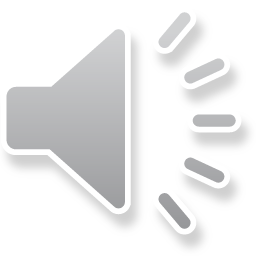 11
Eigenvalues and eigenvectors of signals
Discrete-time signals
Again, to view this more clearly:
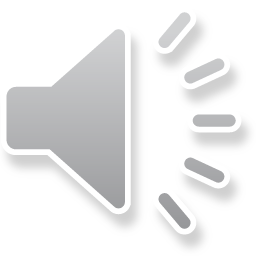 12
Eigenvalues and eigenvectors of signals
Continuous-time signals
Consider the space of continuous-time signals:
y(t)
You are already familiar with the linear differential operator:


Now, for y to be an eigenfunction of this operator, we require


You may have already guessed such solutions:
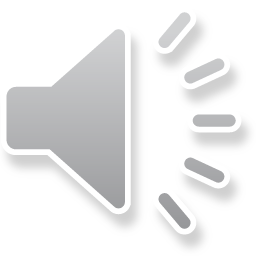 13
Eigenvalues and eigenvectors of signals
Continuous-time signals
As before, for every real number l, there is an eigenvector elt with that value l as an eigenvalue
Thus, again, there are infinitely many eigenvalues, and as many eigenvalues as there are real numbers
Also, the dimension of the eigenspace corresponding to any eigenvalue is one, so given l and elt,the eigenvectors of l are all scalar multiples of the corresponding exponential function
If we consider complex-valued functions,	there is an eigenvector for every complex value l
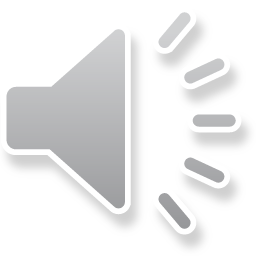 14
Eigenvalues and eigenvectors of signals
Continuous-time signals
First, let us find solutions to


We are finding the anti-derivative of the function y0(t)
From calculus, you know that if Y0(t) is one anti-derivative,then all anti-derivatives are of the form Y0(t) + c
Here, c is an arbitrary constant
You will remember that the constant functions form the null space of the differential operator
Just like the signal (1, 0, 0, 0, …) form the null space of the advance operator
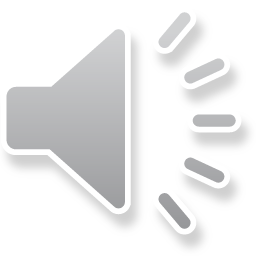 15
Eigenvalues and eigenvectors of signals
Continuous-time signals
Next, let us find solutions to


Substituting our eigenfunctions into this




Thus, the scalar in the exponent must be l = –a0
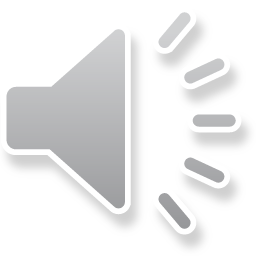 16
Eigenvalues and eigenvectors of signals
Continuous-time signals
For example,


      we note that if y(t) = e–2t, then


Thus, we note that
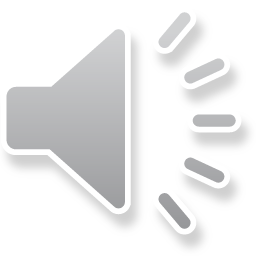 17
Eigenvalues and eigenvectors of signals
Continuous-time signals
Next, let us find solutions to


Substituting our eigenfunctions into this




Thus, the scalar l must be a root of the quadratic
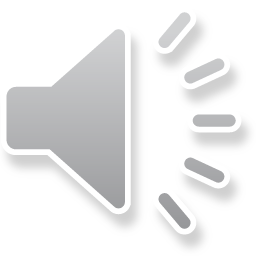 18
Eigenvalues and eigenvectors of signals
Continuous-time signals
For example,


This requires l2 + 7l + 12 = 0, so l  = –3 or l  = –4

Note that if y(t) = e–3t, then                                 and                                , so




Similar results for y(t) = e–4t,
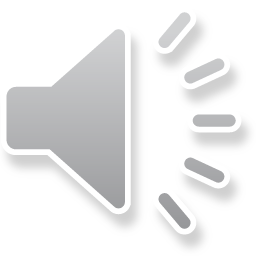 19
Eigenvalues and eigenvectors of signals
Summary
Following this topic, you now
Understand that the advance operator and the differential operator have null spaces
Understand that the delay operator and the anti-derivative operator have infinitely many solutions, and those include adding all scalar multiples of the null spaces of the corresponding operators
Know that the geometric sequences are the eigensignals of the advance operator
Know that the exponential functions are the eigenfunctions of the differential operator
Have a reinforced understanding that an operator applied to an eigenvector results in a scalar multiple of that eigenvector
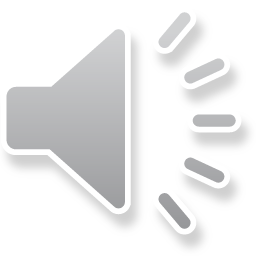 20
Eigenvalues and eigenvectors of signals
References
[1]	https://en.wikipedia.org/wiki/Eigenfunction
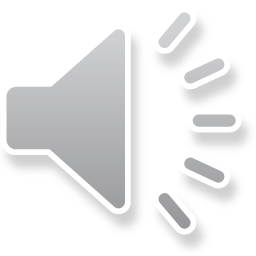 21
Eigenvalues and eigenvectors of signals
Acknowledgments
None so far.
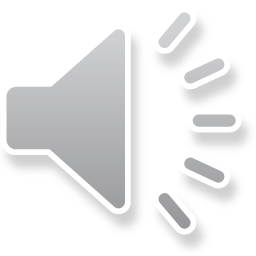 22
Eigenvalues and eigenvectors of signals
Colophon
These slides were prepared using the Cambria typeface. Mathematical equations use Times New Roman, and source code is presented using Consolas.  Mathematical equations are prepared in MathType by Design Science, Inc.
Examples may be formulated and checked using Maple by Maplesoft, Inc.

The photographs of flowers and a monarch butter appearing on the title slide and accenting the top of each other slide were taken at the Royal Botanical Gardens in October of 2017 by Douglas Wilhelm Harder. Please see
https://www.rbg.ca/
for more information.
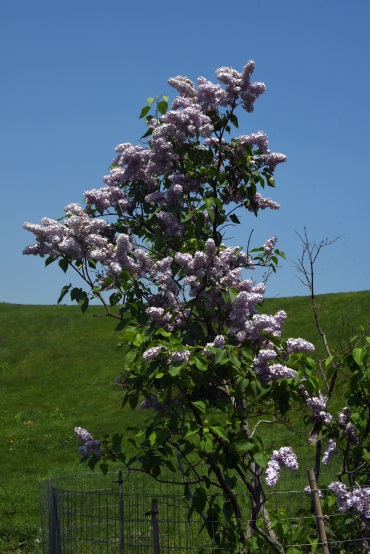 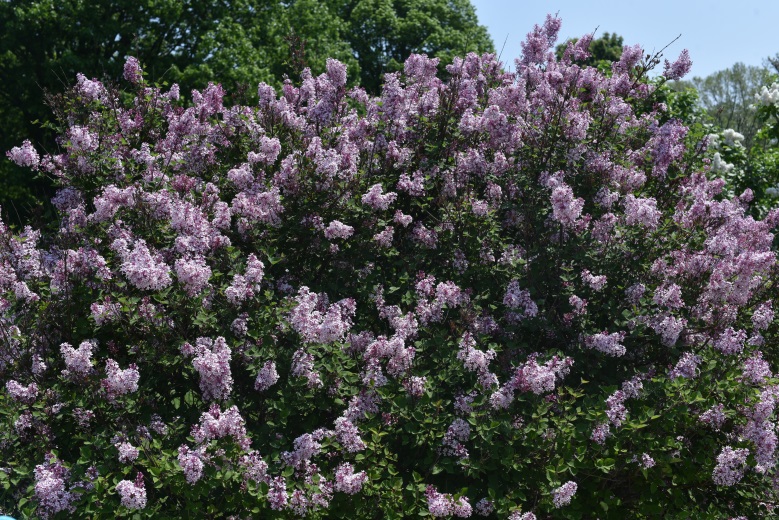 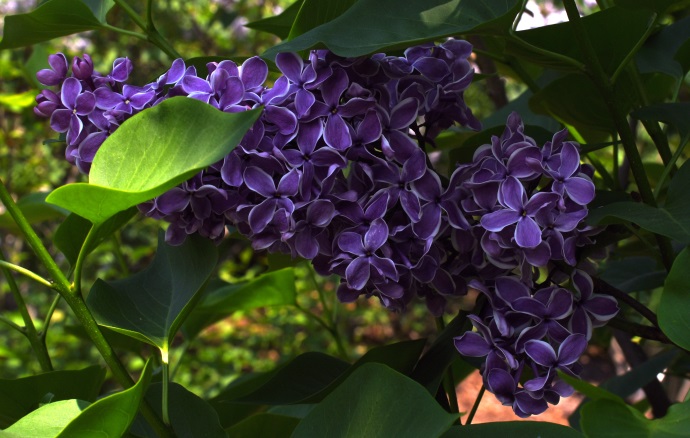 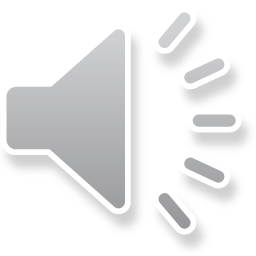 23
Eigenvalues and eigenvectors of signals
Disclaimer
These slides are provided for the ne 112 Linear algebra for nanotechnology engineering course taught at the University of Waterloo. The material in it reflects the authors’ best judgment in light of the information available to them at the time of preparation. Any reliance on these course slides by any party for any other purpose are the responsibility of such parties. The authors accept no responsibility for damages, if any, suffered by any party as a result of decisions made or actions based on these course slides for any other purpose than that for which it was intended.
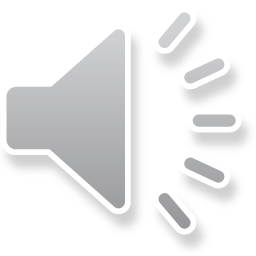 24